MEGA GOAL 2.1
UNIT 2
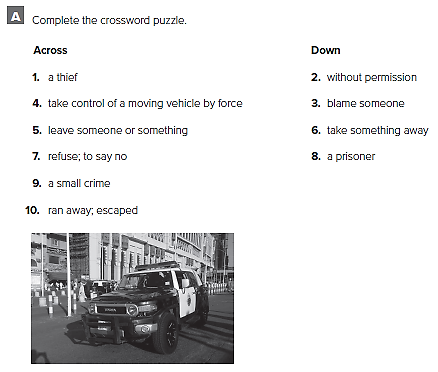 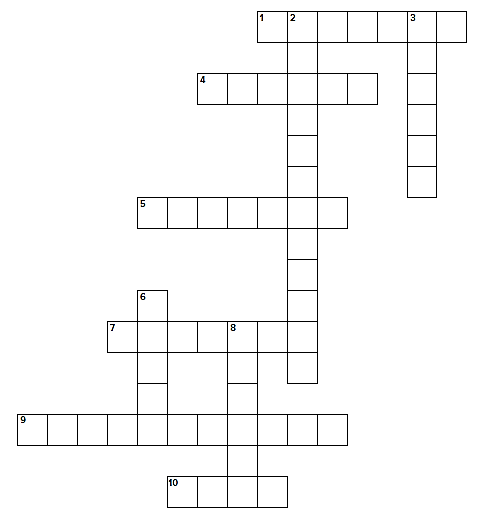 b  u  r   g  l   a  r
c  
c
u
s
e
n
  
u
t
h

r
i
z

d
h  i   j   a  c  k
a  b  a   n  d  o  n
s

i
z
d  e  c   l  i   n  e
n
m

t
m  i  s   d  e  m  e a  n  o  r
f  l   e  d
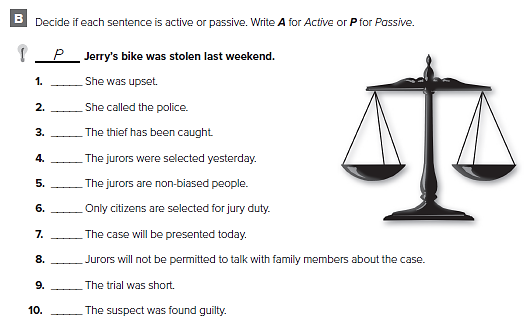 A 
A 
P 
P 
A 
P 
P 
P 
A 
P
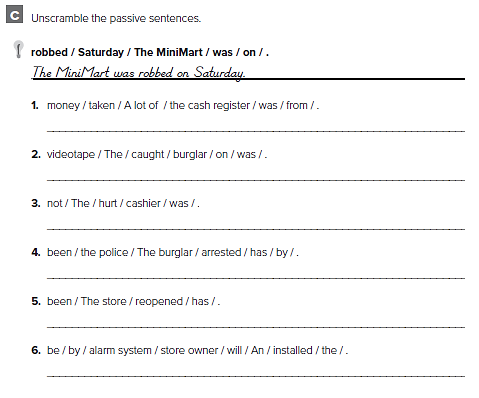 A lot of money was taken from the cash register
The burglar was caught on videotape
The cashier was not hurt
The burglar has been arrested by the police
The store has been reopened
An alarm system will be installed by the store owner
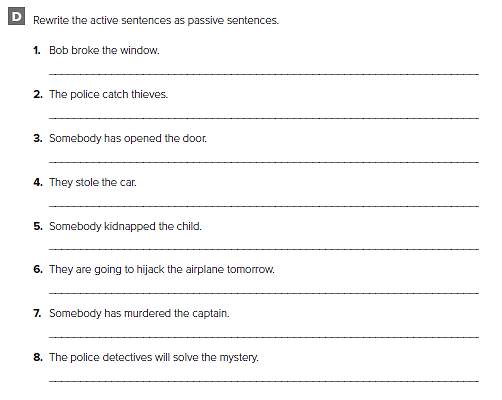 The window was broken by Bob
Thieves are caught by the police
The door has been opened
The car was stolen
The child was kidnapped
The airplane will be hijacked tomorrow
The captain has been murdered
The mystery will be solved by the police detectives
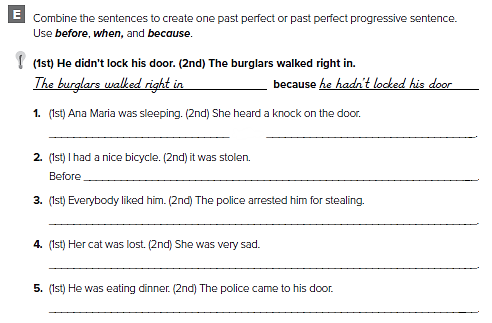 Ana Maria had been sleeping when she heard a knock on the door
it was stolen, I had had a nice bicycle
Before he was arrested for stealing, everybody had liked him
She was very sad because her cat had been lost
He had been eating dinner when the police came to his door
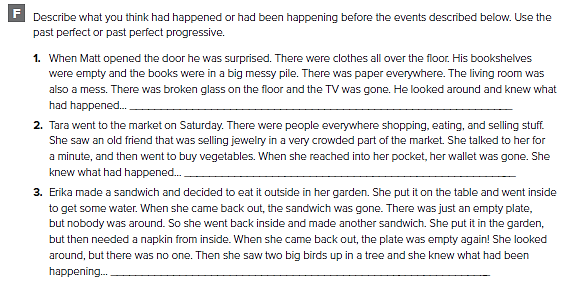 من الممكن أن تختلف الإجابات
Somebody had broken into the house before he got home
Somebody had stolen her wallet when she was talking to her friend
The birds had been eating her sandwiches when she went inside
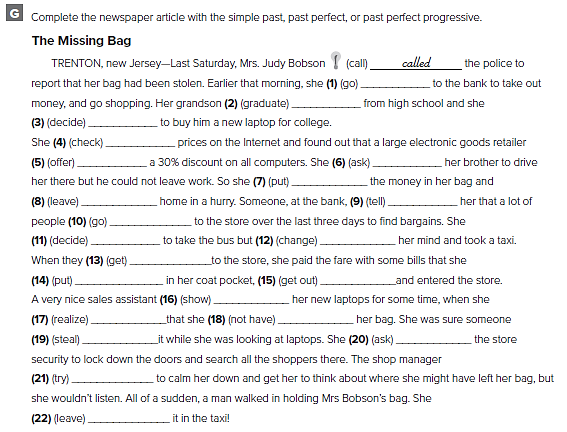 1. had gone
2. had graduated
3. had decided
4. had checked
5. was offering
6. had asked
7. put 
8. left 
9. had told
10. had been going
11. had decided
12. changed
13. got
14. had put
15. got out
16. had been showing
17. realized
18. did not have
19. had stolen
20. asked
21. tried
22. had left
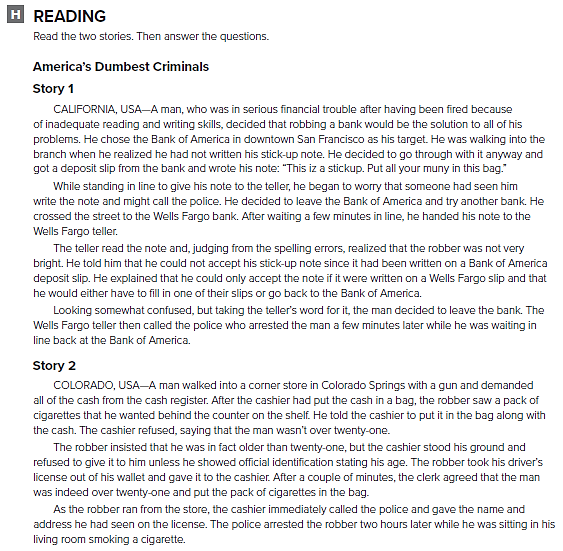 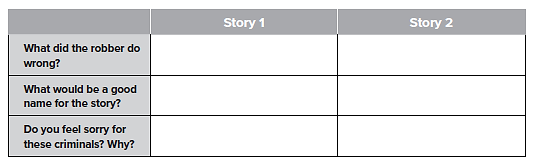 He made mistakes on his stick-up note.
He showed the cashier his driver’s license
It Pays To Be Able To Read And Write
Old Enough But Not Smart Enough
No. He should not have tried to rob the bank.
No. He should not have tried to rob the store
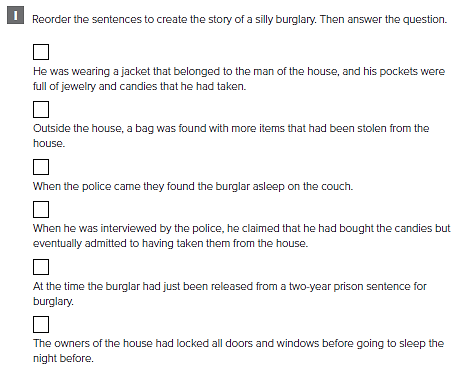 6
7
8
3
1
2
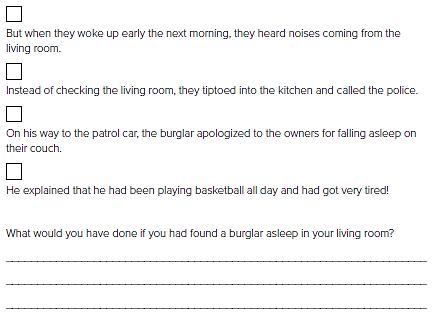 5
4
9
10
من الممكن أن تختلف الإجابات
I would have left the house and called the police.
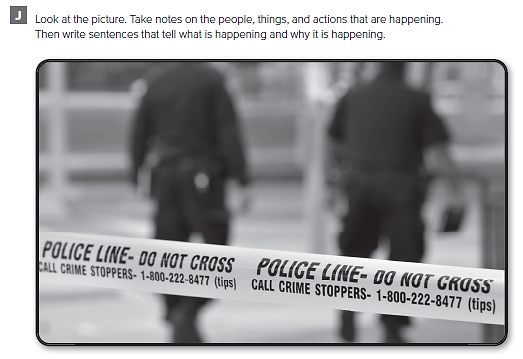 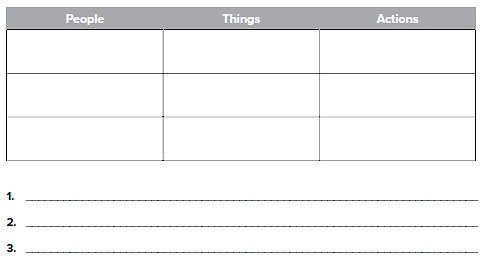 Crime scene tape
Guarding the area
Police
Searching
Notebook
Witnesses
Radio
Investigating
Detectives
من الممكن أن تختلف الإجابات
The crime scene tape is securing the crime area
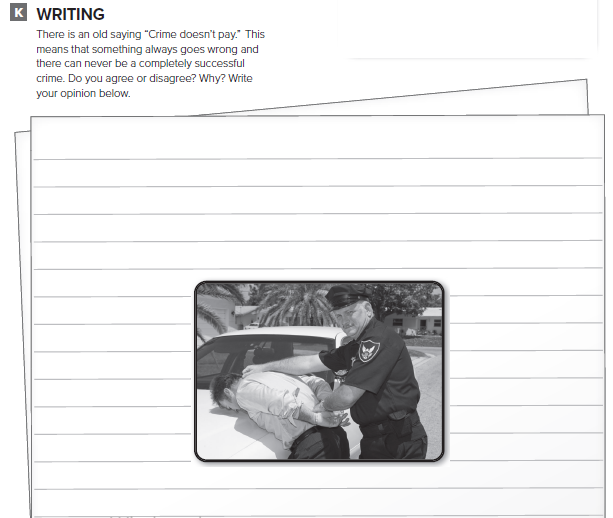 قم بكتابة مقال عن عبارة 
“ Crime Doesn't Pay “
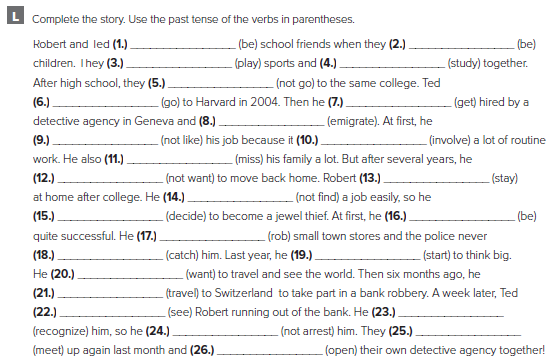 were
were
played
studied
didn’t go
went
got
emigrated
involved
didn’t like
missed
stayed
didn’t want
didn’t find
was
decided
robbed
caught
started
wanted
traveled
saw
recognized
didn’t arrest
met
opened
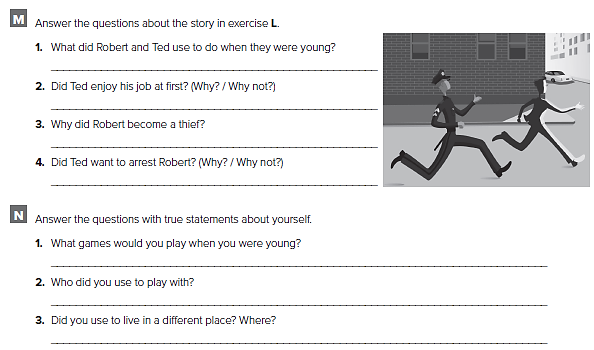 They used to play sports and study together


No, he didn’t because it involved a lot of routine work.


He became a thief because he couldn’t find a job easily.


       No, he didn’t, because they were school friends
كل طالب يجيب عن نفسه
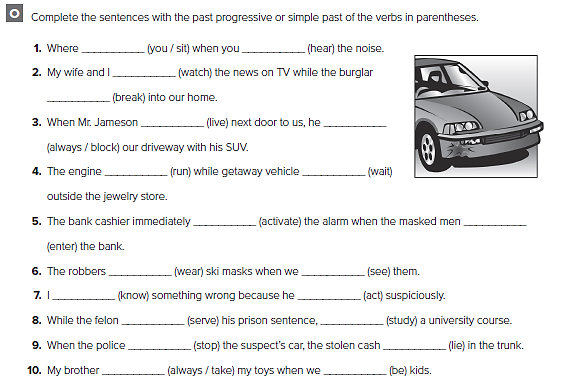 were you sitting
heard
were watching
was breaking
lived
was always blocking
was waiting
was running
activated
entered
were wearing
saw
knew
was acting
was serving
studied
was lying
stopped
was always taking
were
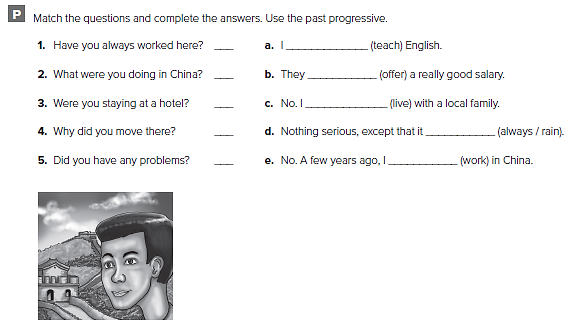 was teaching
e
a
c
b
d
were offering
was living
was always raining
was working
Prepared by

Teacher :
Badr Sayid Al-Shehri